Early Talk Boost
Overview
speechandlanguage.org.uk
Follow us @SpeechAndLangUK
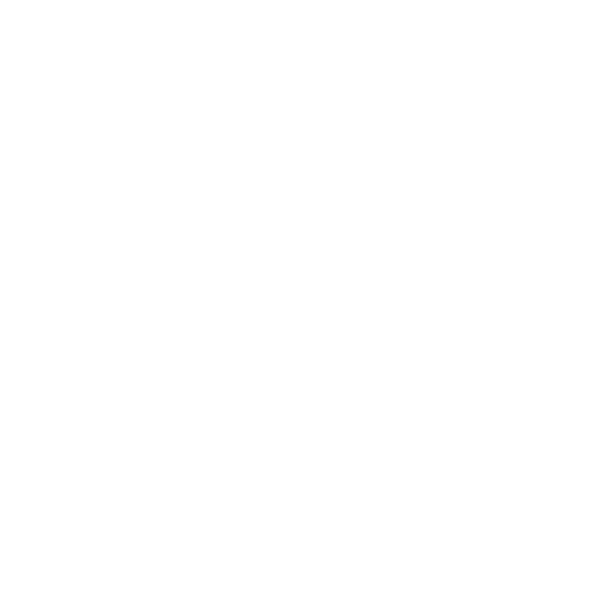 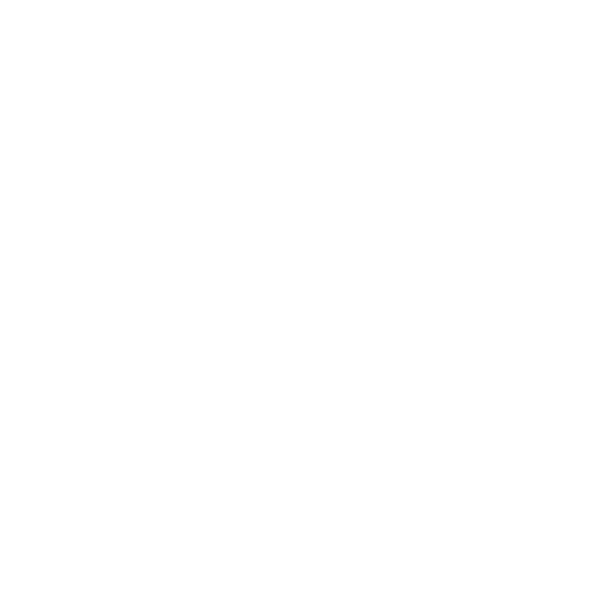 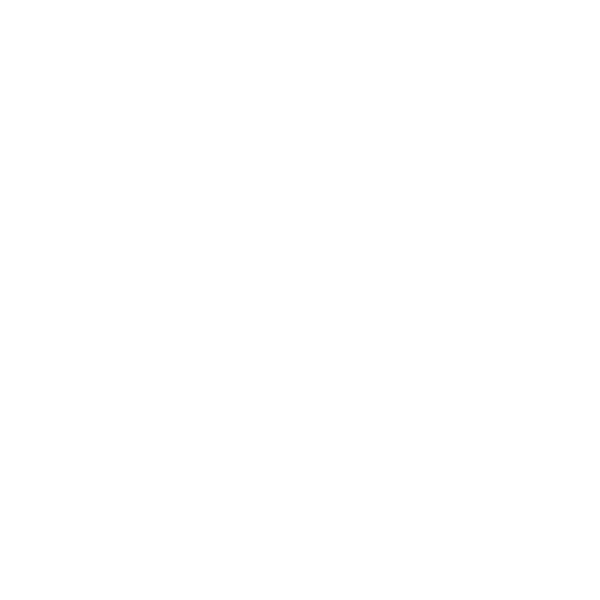 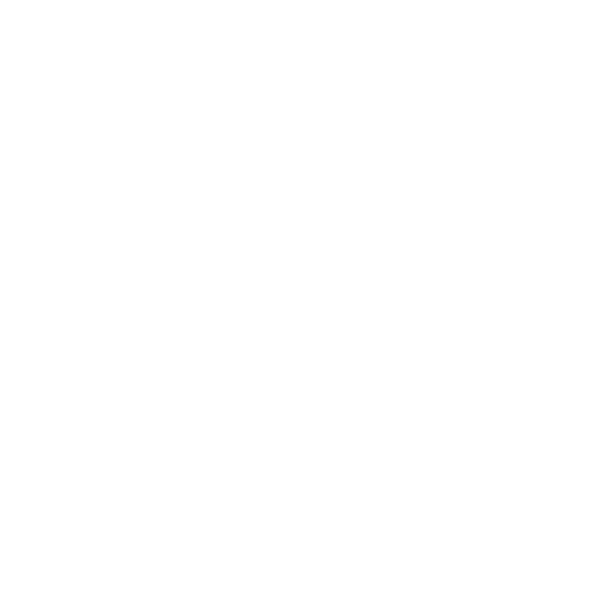 Our vision, mission and charitable cause


Every child who is facing challenges  with talking and understanding words can look to the future with confidence.
Our vision
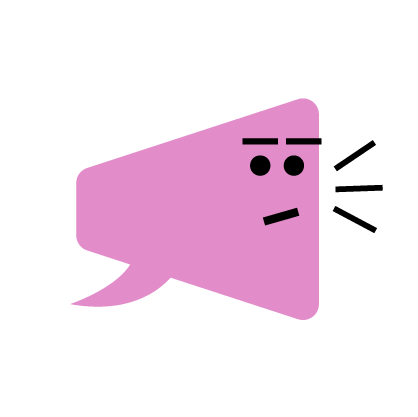 Our mission
We give children and young people the skills they need so they aren’t left behind, waiting to be understood. 

We do this by creating tools for schools and nurseries, giving advice and guidance to families and putting pressure on politicians.
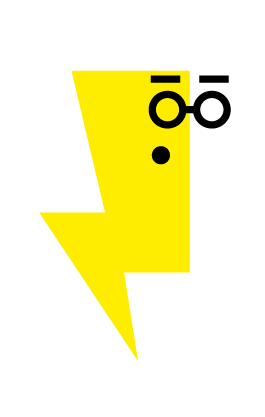 Our charitable cause
For 1.7 million children in the UK, learning to talk and understand words feels like an impossible hurdle. Without the right help this can destroy their world.
[Speaker Notes: This is Speech and Language UK’s vision, mission and cause.]
7 areas of learning and development
3 prime areas:
communication and language; 
physical development; and 
personal, social and emotional development
 
4 specific areas (through which the three prime areas are
 strengthened and applied):
literacy; 
mathematics; 
understanding the world; and 
expressive arts and design.
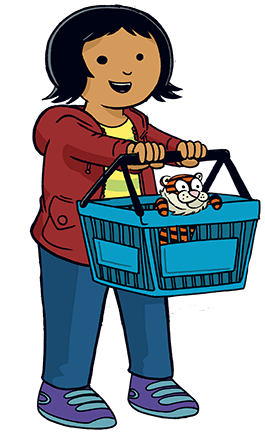 [Speaker Notes: Reminder of the context = EYFS framework 
Prominence given to communication and language]
Early Learning Goals
Communication and language
Listening and attention: children listen attentively in a range of situations. They listen to stories, accurately anticipating key events and respond to what they hear with relevant comments, questions or actions. They give their attention to what others say and respond appropriately, while engaged in another activity.
Understanding: children follow instructions involving several ideas or actions. They answer ‘how’ and ‘why’ questions about their experiences and in response to stories or events.
Speaking: children express themselves effectively, showing awareness of listeners’ needs. They use past, present and future forms accurately when talking about events that have happened or are to happen in the future. They develop their own narratives and explanations by connecting ideas or events.
[Speaker Notes: This is what children need to be able to do:]
Link between social deprivation and language delay
[Speaker Notes: However we know that many children struggle with communication and language and particularly those from areas of deprivation: 
From 3 large scale cohort studies]
What is Early Talk Boost?
Intervention Manual
Set of eight story books
Toolkit of resources
Tracker
A language intervention designed for 3-4-year olds to boost their language skills.
Includes: 





Parents are also involved in the programme
Early Talk Boost supports
Attention and listening 
These are the foundation skills for speaking and listening.

Developing vocabulary
Research shows that children with weaker vocabularies are at risk of experiencing difficulties with reading.

Building sentences 
Putting words together is a vital skill for having conversations and telling stories.
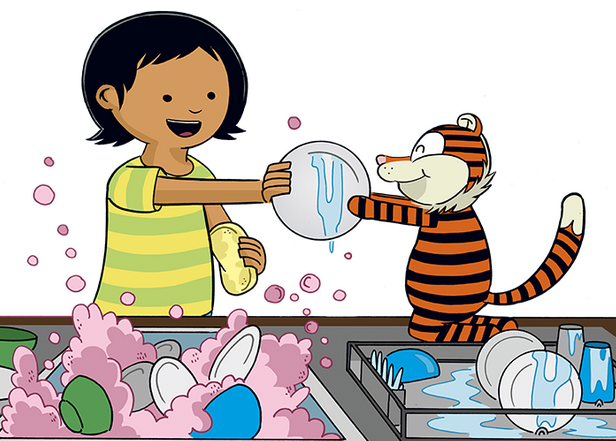 Jake & Tizzy story books
A series of eight story books introduce the characters of Jake and Tizzy, who are used throughout the intervention, so that children will become familiar with them. The books:
reinforce topics covered in the weekly sessions such as learning to listen, big and little, and action words
introduce and practise a range of vocabulary
focus on language structures required for building sentences.
Repeated reading of story books has an effect onchildren’s narrative skills and print knowledge (Horst et al, 2011).
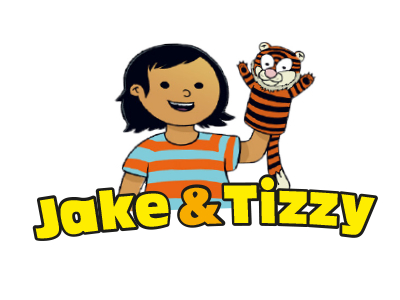 [Speaker Notes: Horst, J., Parsons, K., and Bryan, M. (2011)'Get the story straight: contextual repetition promotes word learning from storybooks', Frontiers in Psychology www.frontiersin.org]
Structure of each session: Plan, do and review
Activity 1
Activity 2
Song
Story featuring Jake and Tizzy
Planning/Introduction - using visual planning board

Talking about what you’ve done - using visual planning board
[Speaker Notes: EYPs trained to deliver the intervention]
Overview of focus and content of intervention
Early Talk Boost Tracker
The Tracker has four sections:
Attention and listening
Communication: Understanding of language
Communication: Speaking
Personal, social and emotional skills
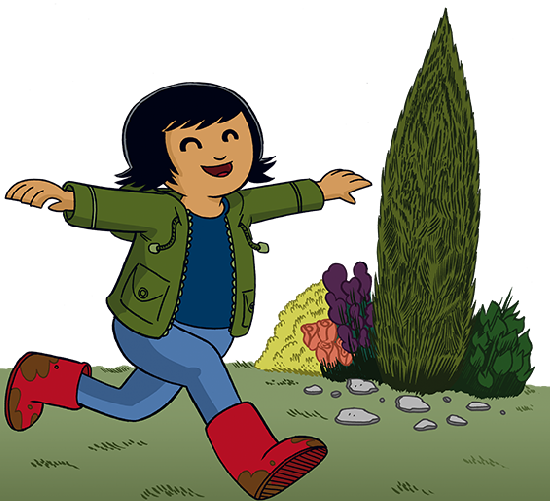 [Speaker Notes: Notes
Look at the Early Talk Boost Tracker together and explain:
You’ll need some of the items from the Toolkit where you see the bag symbol.
You’ll need to use the pictures where you see the star picture.
You’ll also need to find the following things:
A cup
A spoon
A banana
A box with a lid.]
Partnership with parents
All parents will have a copy of the eight weekly Jake & Tizzy story books to share at home.
Parents will be invited to attend a workshop on how sharing books can help language development.
These practical strategies will show parents what they can do to encourage their child’s talking.
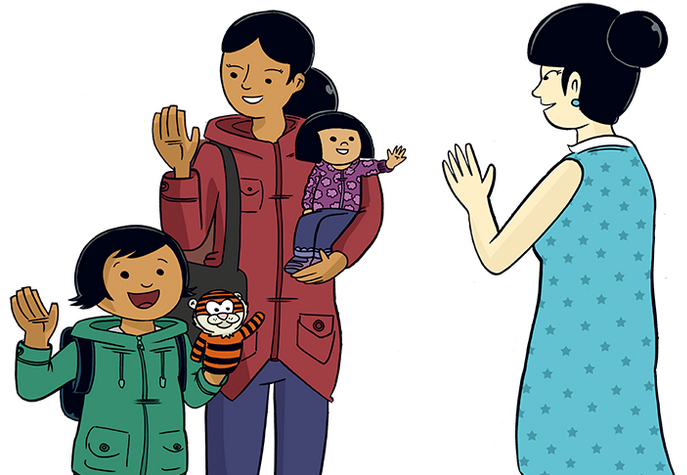 [Speaker Notes: Discuss challenges of workshop – future plans]
3 Pilot Areas – January 2015
[Speaker Notes: Randomly assigned to active and waiting control groups]
Outcomes
EYPs
Knowing about / supporting SLC
Identifying SLCN 
Having strategies to use
Children
improved language and communication skills
Parents
know how to support child’s SLC
Identify an improvement in child’s  SLC
Evaluation Process
[Speaker Notes: Evaluation Assistant = SLTs and students independent of Speech and Language UK and blind to which group the settings were in (i.e. whether children were doing the intervention or were comparisons)]
Initial Findings
After Early Talk Boost, children make statistically significant progress in their early language. On average they make 6 months progress after a nine week intervention helping them to catch up with other children their age. This is twice the amount of progress of children not having the intervention.
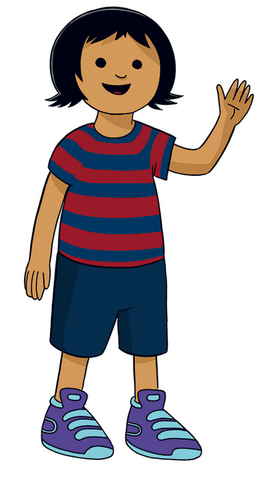 Parent’s rating of their child’s communication skills
[Speaker Notes: Parent questionnaire:
From the Active settings 48 questionnaires were completed (out of 87 children).
A return rate of 55%]
Children’s Voice
Key summaries from child voice data
After the intervention:
28% more children said they were happy when they went to nursery. 
42% more children said that they were good at talking with their friends. 
27% more children said that they could listen when their teacher/keyworker was speaking. 
80% children said that they were happy telling stories (60% before).
Numbers of children who felt sad about their communication skills in a number of areas decreased. 
40% more children were able to complete the child voice questionnaire after the intervention. 
Samples of children's speech showed an increase in MLU (the number of words they used)  and complexity of sentence structure.
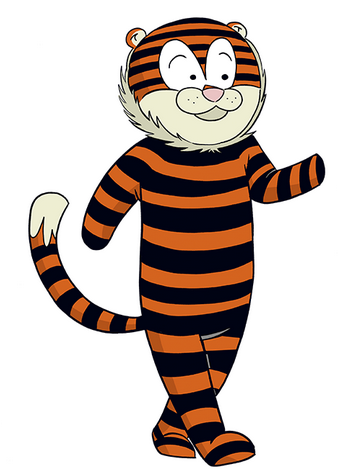 Staff Outcome Measures
The active settings completed their follow up outcome forms at Time 2 (after ETB) the control settings completed them at Time 3 (once they had had ETB).
How much does it cost?
Intervention Pack £500 includes Intervention Manual, Tool bag, 10 x 8 Jake and Tizzy Books, Participant Book and on-line Tracker
EYPP funding for just 2 eligible children attending nursery part time
Potential to reach 24 children in a school year (if run 3 times)
For more information….
Visit the website to find out more - https://speechandlanguage.org.uk/training-licensing/programmes-for-nurseries-and-schools/
To purchase Early Talk Boost through our shop - https://speechandlanguage.org.uk/shop-for-educators/
To register on the tracker - https://speechandlanguage.org.uk/training-licensing/programmes-tracker/
To contact Speech and Language UK 
info@speechandlanguage.org.uk 
020 7843 2515